BUDOWA NOWEJ LINII TRAMWAJOWEJ W TORUNIU
ZMIANY W ORGANIZACJI RUCHU DROGOWEGO
KWIECIEŃ 2022

„Poprawa funkcjonowania komunikacji miejskiej w Toruniu - BiT-City II” 
projekt współfinansowany ze środków Funduszu Spójności w ramach Programu Operacyjnego Infrastruktura i Środowisko 2014-2020
Przebieg linii tramwajowej
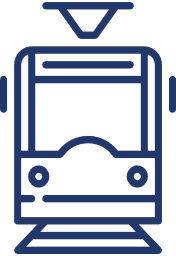 Odcinek A - od przejazdu kolejowego na ul. Legionów, wzdłuż ulic: Polna, Ugory, Watzenrodego do ronda na ul. Strobanda
Odcinek B - od placu NOT wzdłuż ulic: Chełmińska, Długa, Legionów do przejazdu kolejowego wraz z tym przejazdem
PLANOWANY HARMONOGRAM ROBÓT DLA ODCINKA A
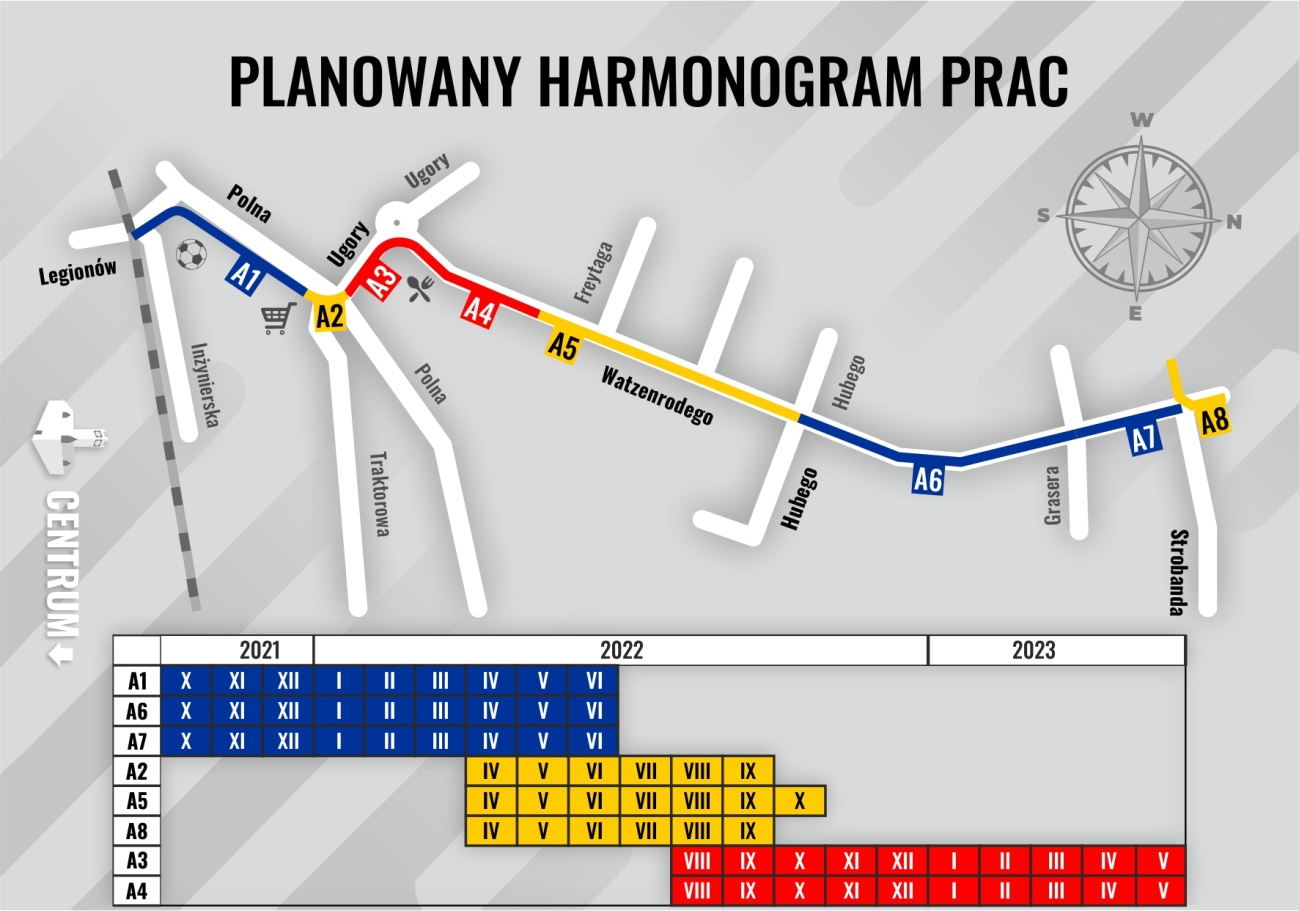 PLANOWANY HARMONOGRAM ROBÓT DLA ODCINKA B
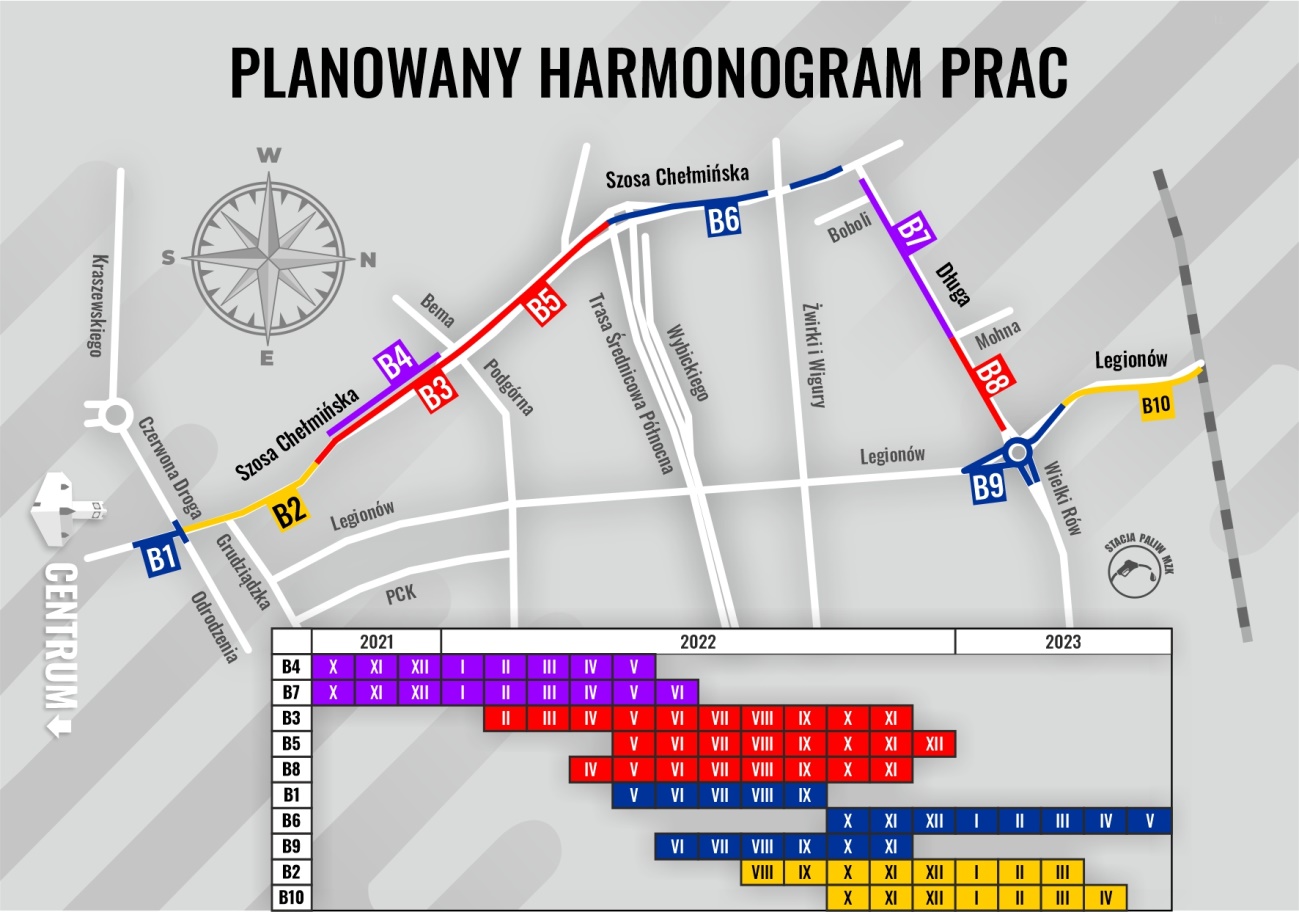 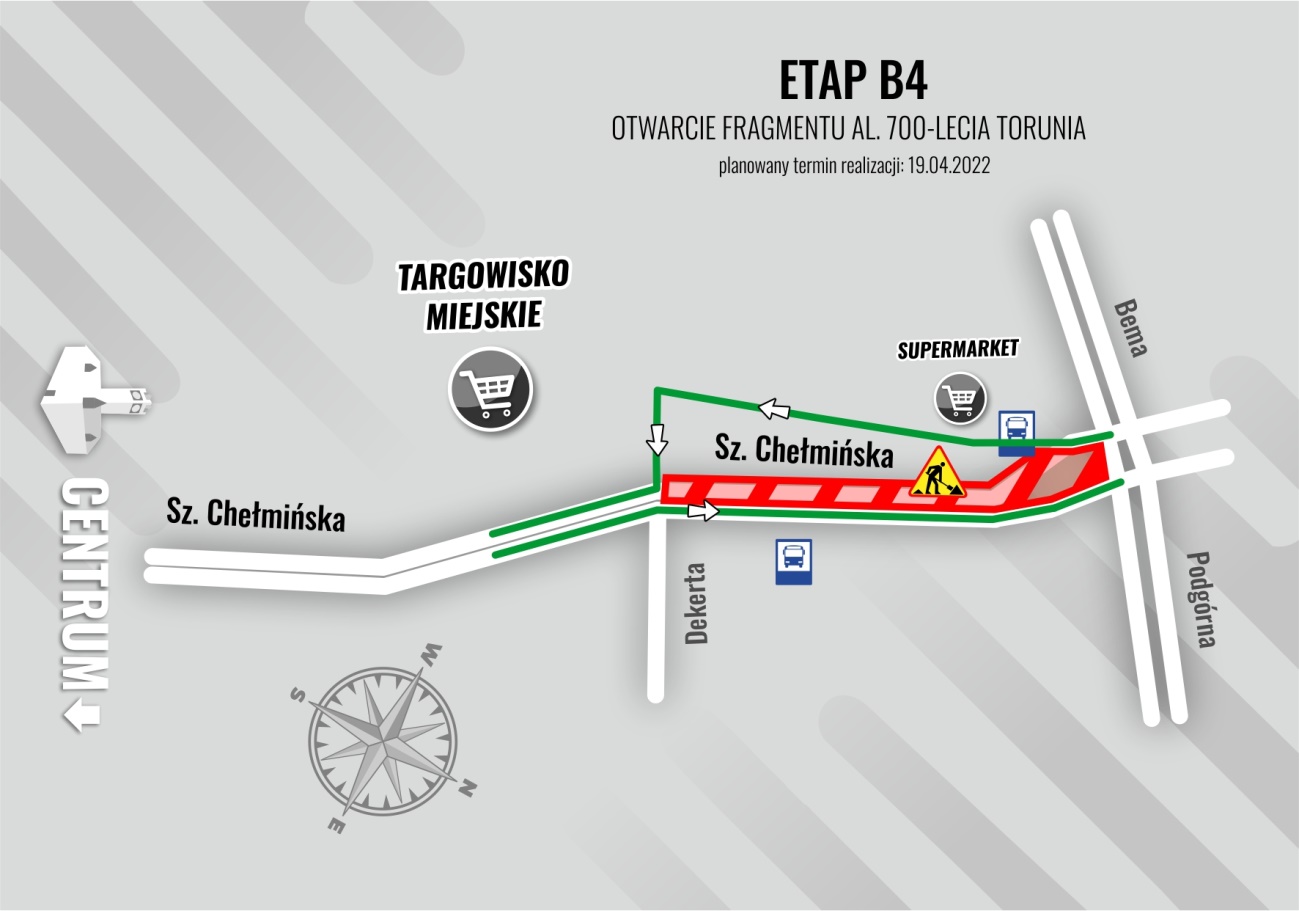 UL. DŁUGAOd 29 kwietnia (piątek) odcinek ul. Długiej od Szosy Chełmińskiej do ul. Mohna zostanie udostępniony do ruchu. Prace torowe będą jednak nadal realizowane do czerwca 2022 r., więc mogą pojawiać się okresowe utrudnienia w ruchu.
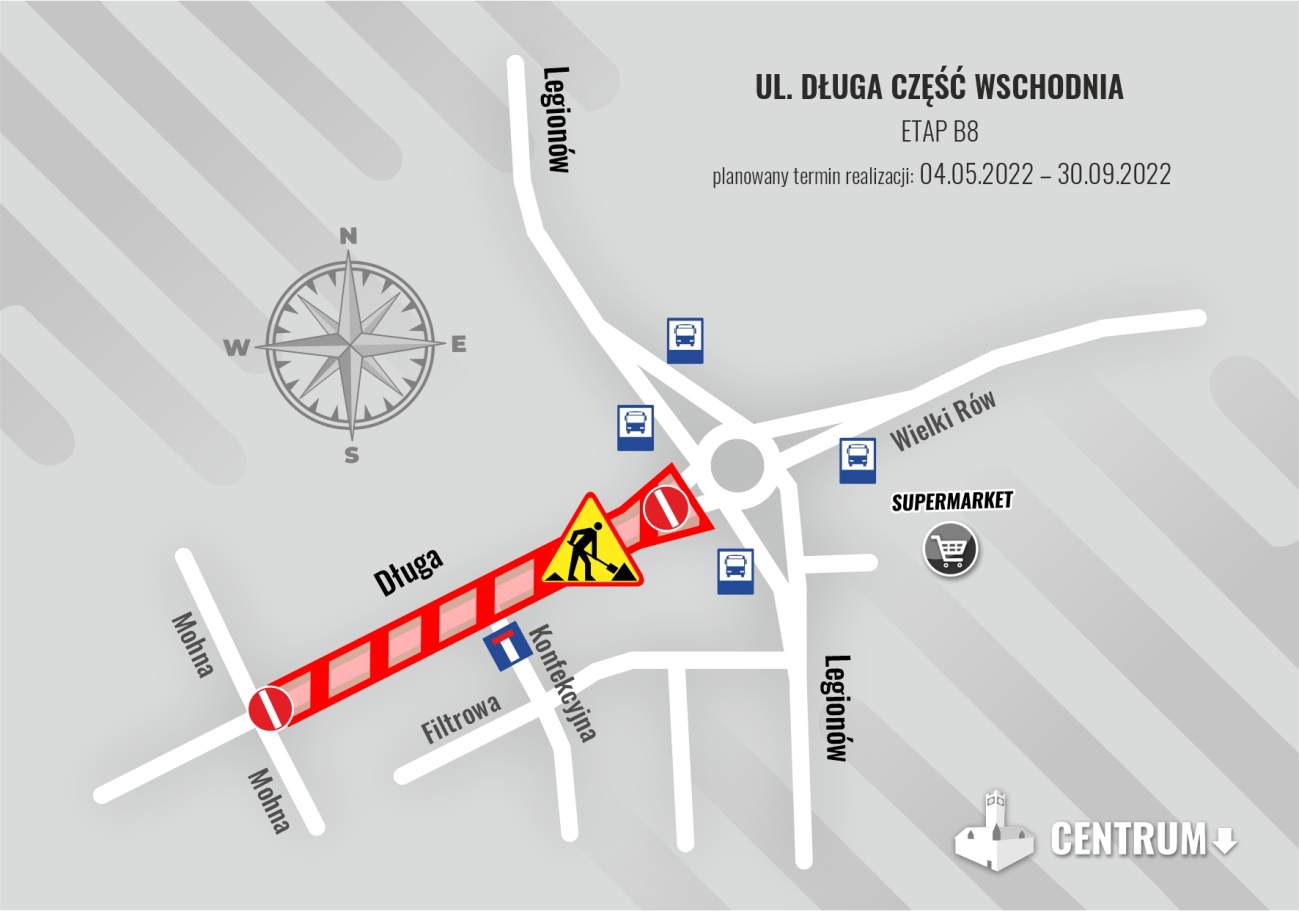 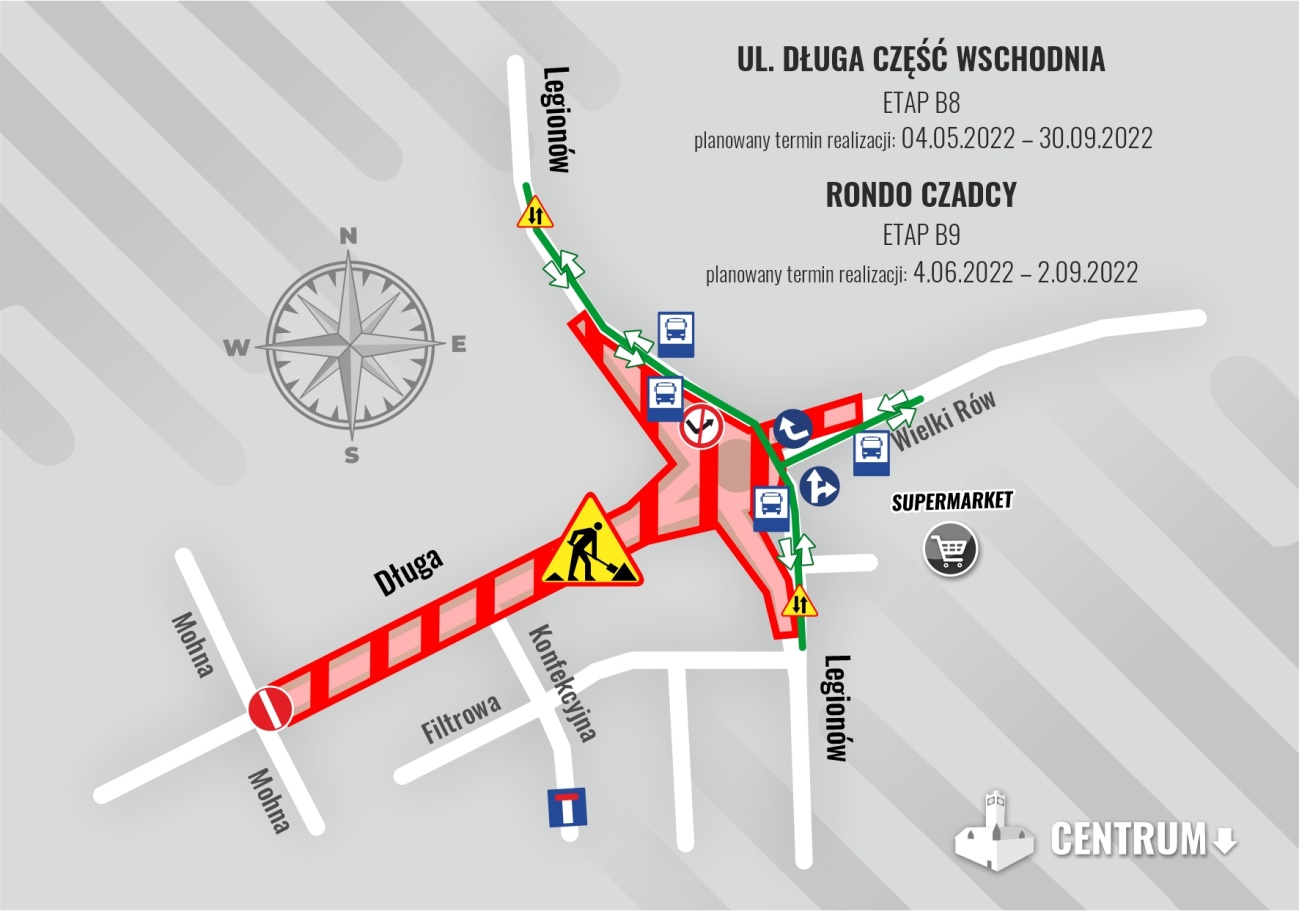 UL. DŁUGA ZALECANE OBJAZDY
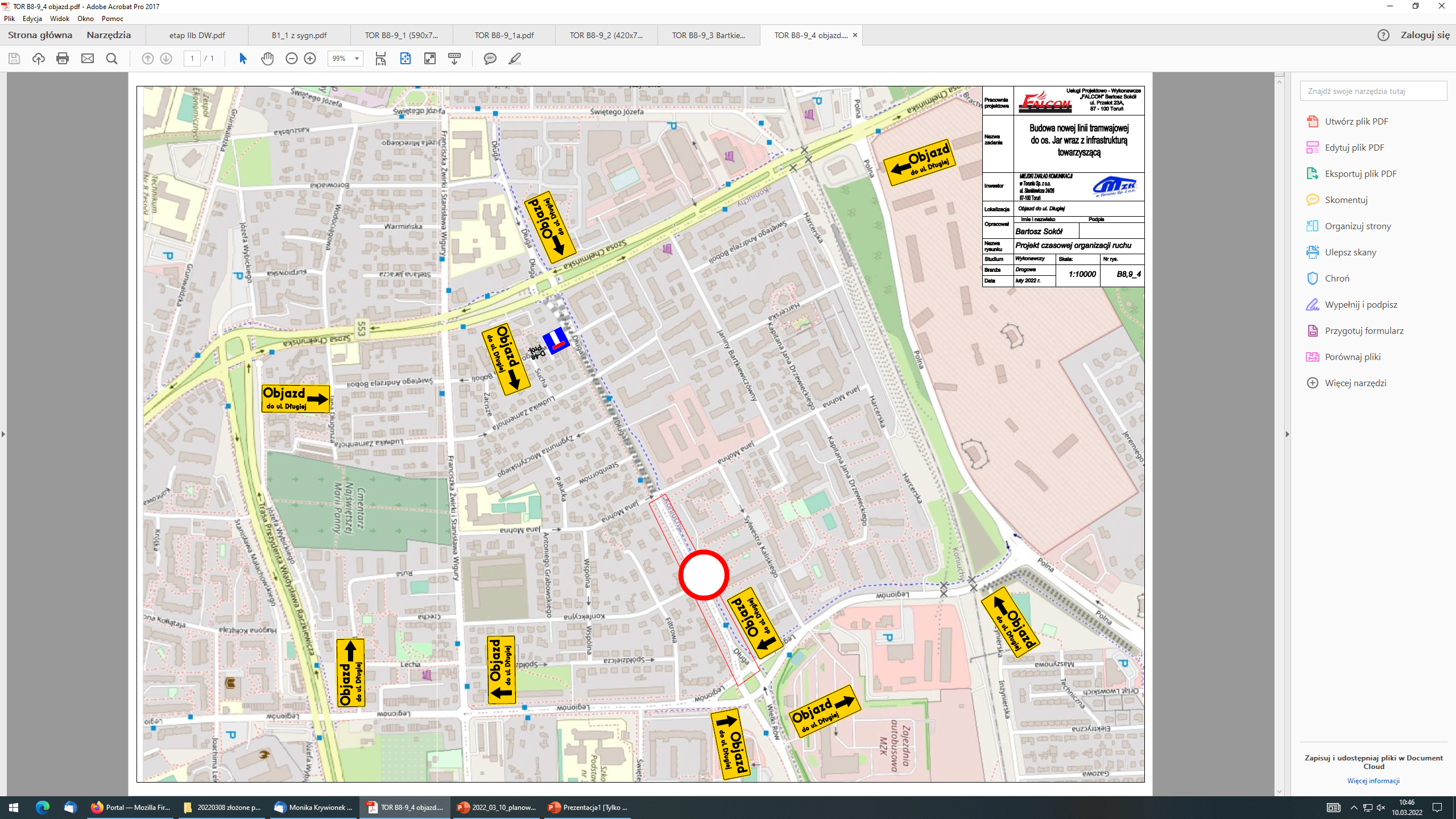 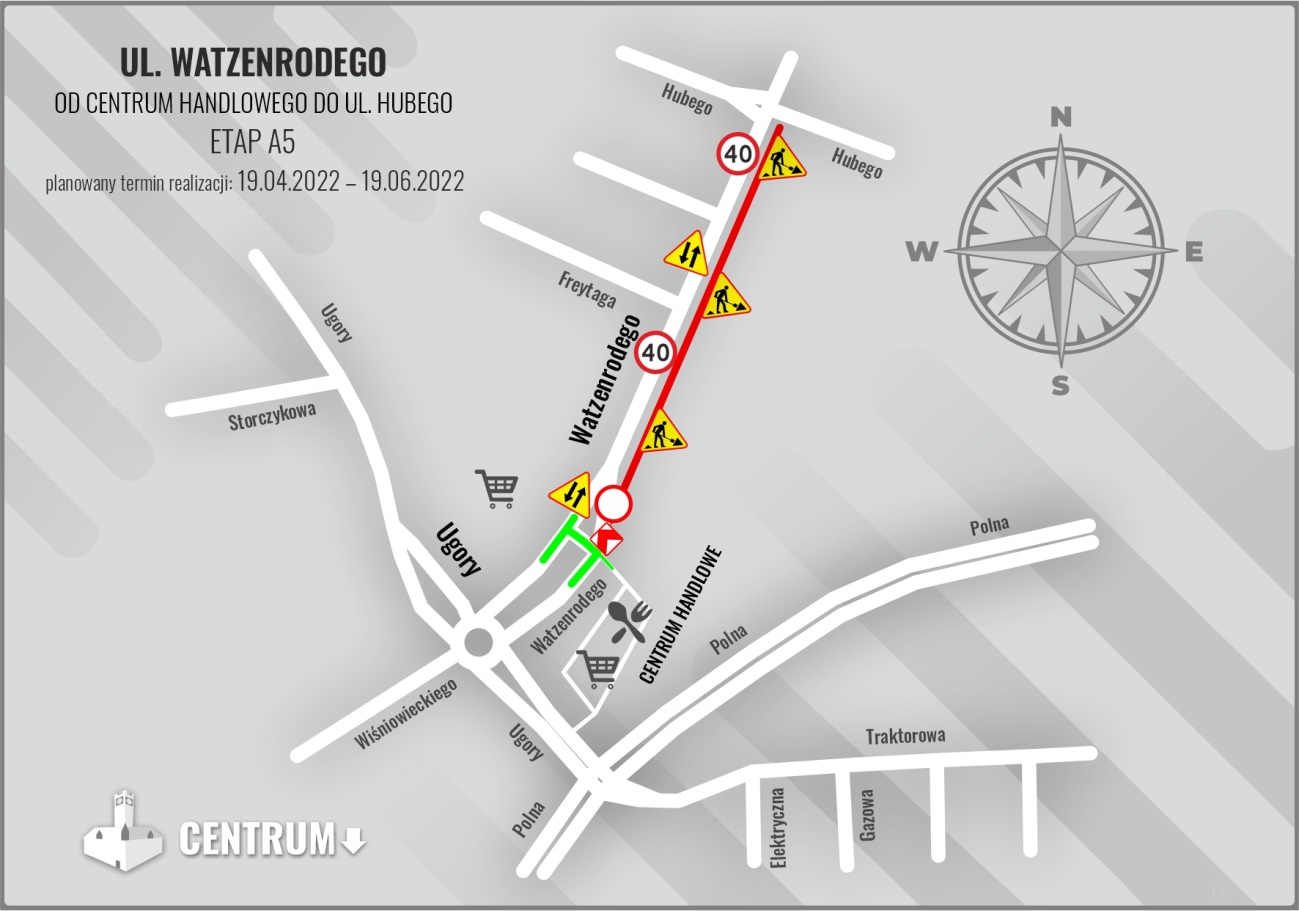 ZMIANY W ORGANIZACJI RUCHU ZAPLANOWANE                       W NASTĘPNEJ KOLEJNOŚCI W 2022 R.
PL. NOT

POLNA/UGORY

WATZENRODEGO/STROBANDA

RONDO CZADCY
GDZIE PO INFORMACJE?

strona internetowa MZK: www.mzk-torun.pl;
strona internetowa projektu: http://bitcity2-poiis.mzk-torun.pl;
formularz kontaktowy  dedykowany projektowi BiT-City, który znajduje się na stronie głównej MZK;
od dziś rusza dystrybucja 12 tys. ulotek z informacją o planowanych zmianach w organizacji ruchu drogowego na czas trwania najbliższych prac;
informacje w środkach komunikacji miejskiej na monitorach;
informacje w prasie lokalnej.
Przepraszamy za utrudnienia